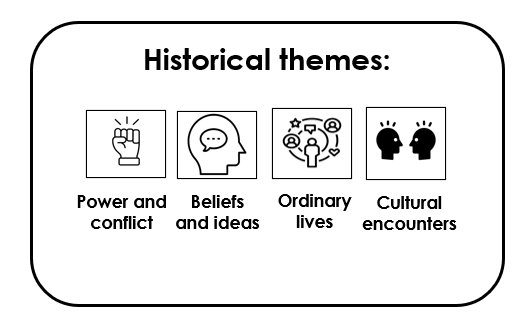 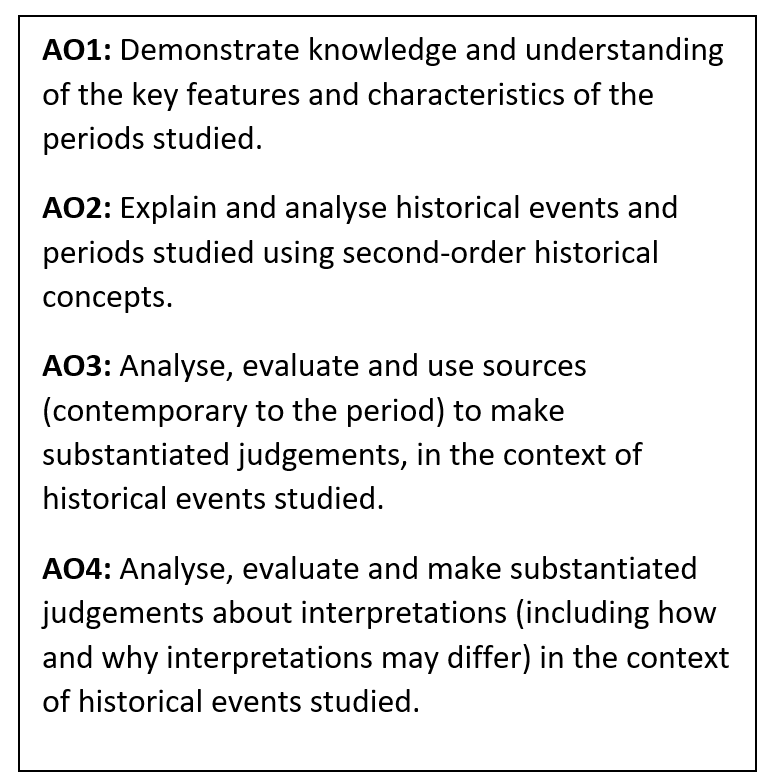 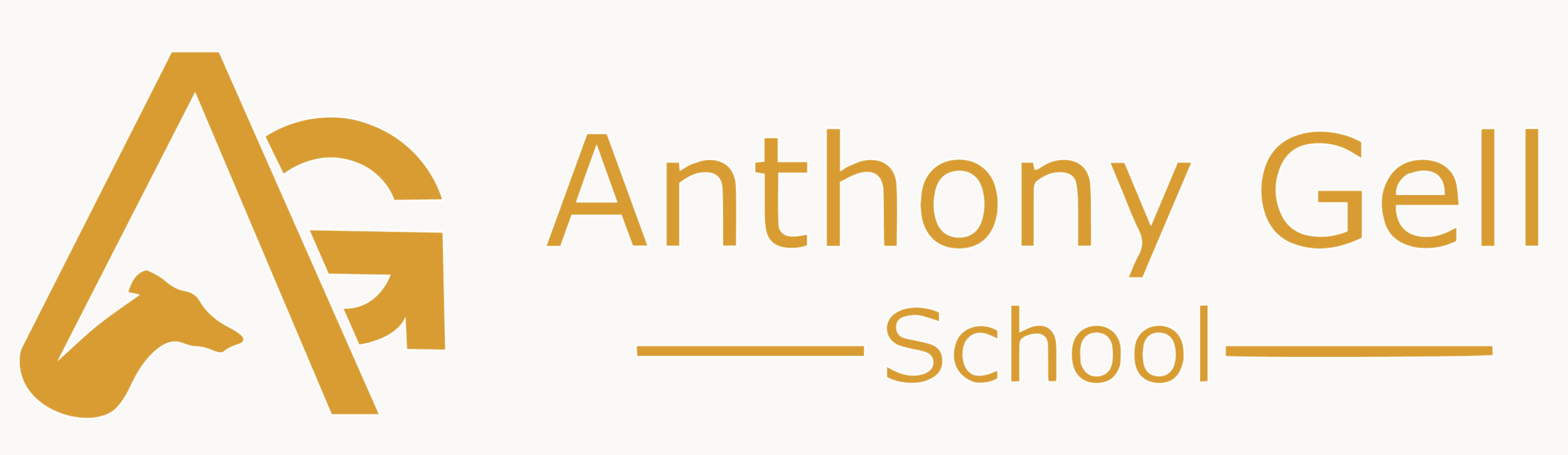 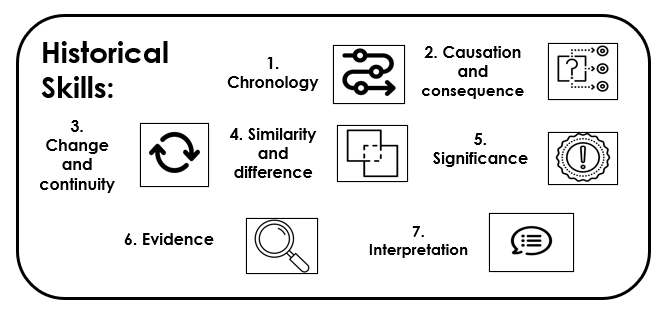 History Learning Journey
Beyond AGS
Depth Study: 2S
Breadth Study: 1H
Revision
NEA
13
Breadth Study: 1H
Depth Study: 2S
12
NEA
Origins of the Cold War
Cold War crises
The end of the Cold War
Revision
Life in Nazi Germany
Nazi control and dictatorship
Hitler’s rise to power
Paper 2: British depth study study
Paper 2: Period study
11
Paper 3: Modern depth study
Paper 3: Modern depth study
Renaissance medicine
Industrial  medicine
Modern  medicine
Queen, government and religion
Challenges to Elizabeth at home and abroad
Elizabethan society in the Age of Exploration
Western Front  medicine
Medieval medicine
10
Paper 1:Thematic study and historic environment
The Weimar Republic
The Post War World
Assessment: 
Essay
Assessment: 
Sources
The interwar period and Nazi Germany
The Holocaust
9
The First World War
The Second World War
Assessment: 
Interpretations
Assessment: 
Essay
Civil Rights in the USA
Local history unit
Revolution, protest and democracy
Later Stuart Britain
8
Industrial Britain
The British Empire
The Atlantic Slave Trade
Early Stuart Britain
Elizabethan England
Assessment: 
Sources
Assessment: 
Interpretations
Early Tudor England
Primary School
7
Life in medieval England
Power and religion in medieval England
The Norman Conquest
What is history?
Ancient civilisations
Pre-1066 Britain
Key skills
Assessment:
Interpretations
Assessment:
Essay
History introductory key words test
Assessment:
Sources